DISTRICT 1 Community SAFETY Meeting
Berkeley PD
September 28, 2023
Agenda
Calls for Service & Crime Reports
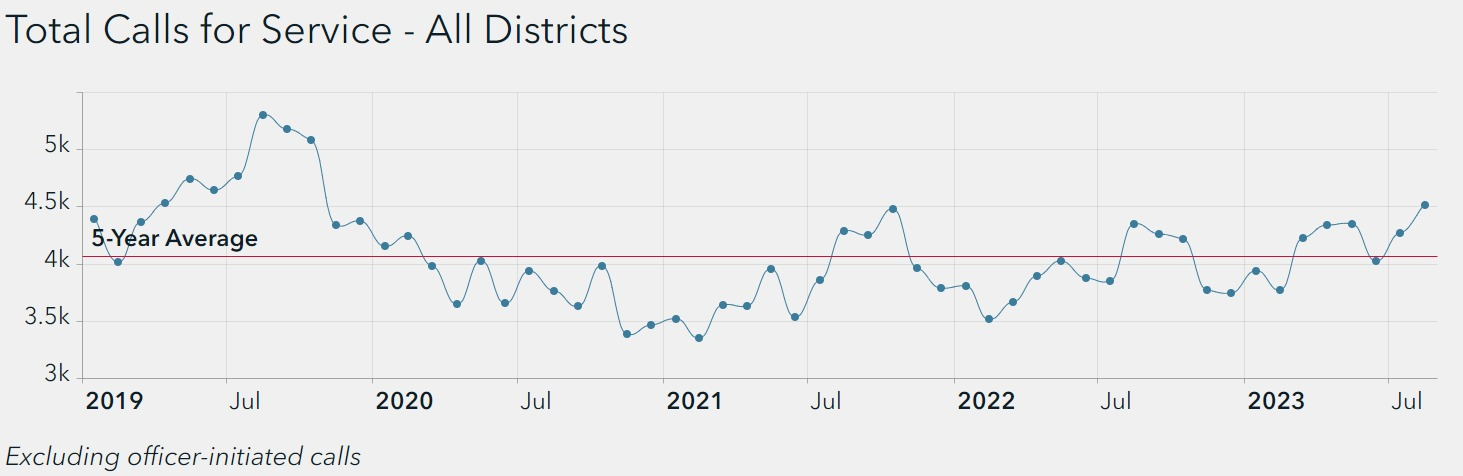 Calls for service volume has rebounded towards the historical average since 2021.
'20 averaged 3,821 calls per month
YTD averaging 4,177 (+9% from '20)
49% of calls are labeled as priority level 1 or 2
Calls for Service2019 – 2023
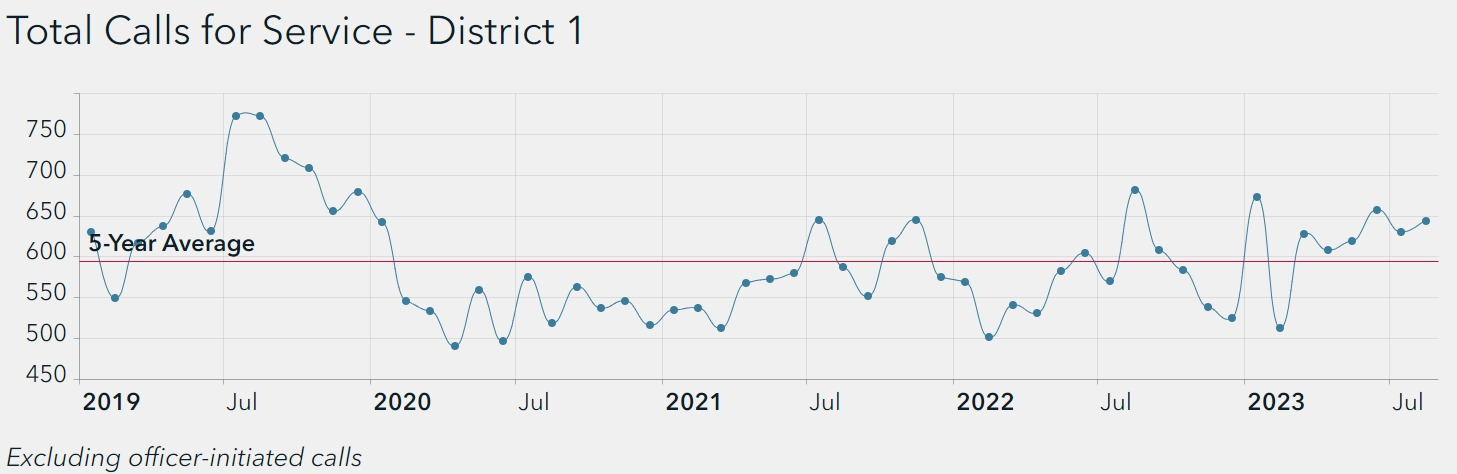 Calls for service volume has rebounded towards the historical average since 2021.
'20 averaged 543 calls per month
YTD averaging 621 (+14% from '20)
50% of calls are labeled as priority level 1 or 2
Calls for Service2019 – 2023
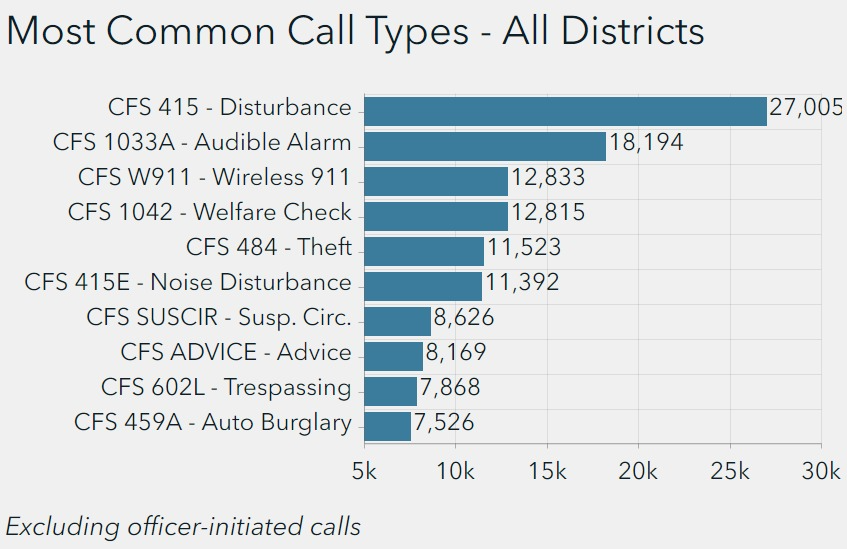 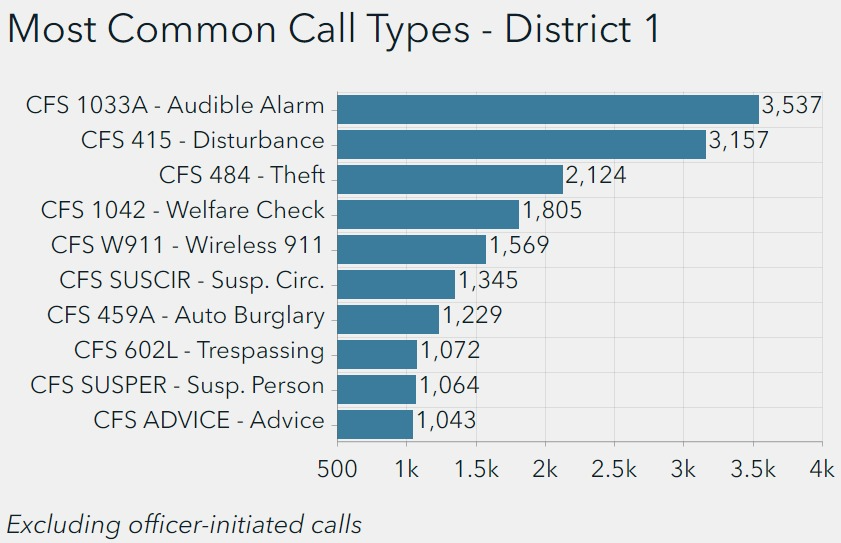 The distribution of call types in District 1 reflects citywide trends.
Disturbances and Audible Alarms have been the most common call type
Calls regarding thefts are more prevalent in District 1
Calls for Service2019 – 2023
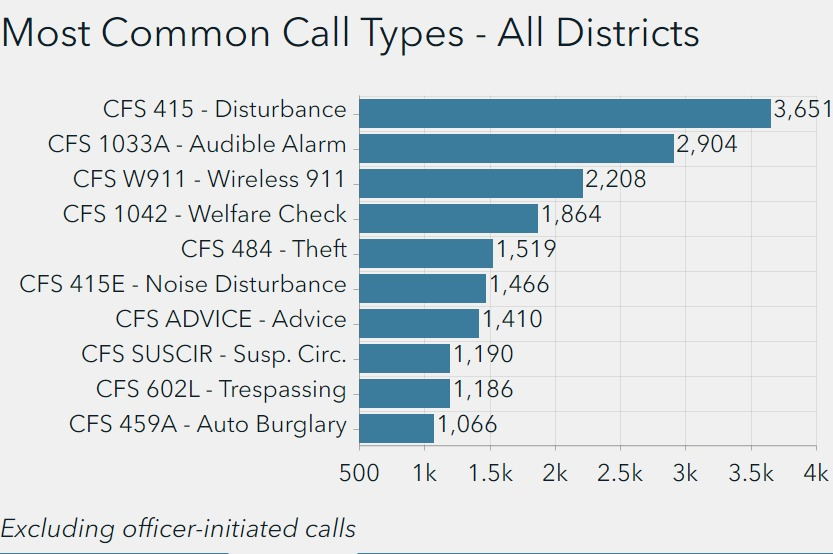 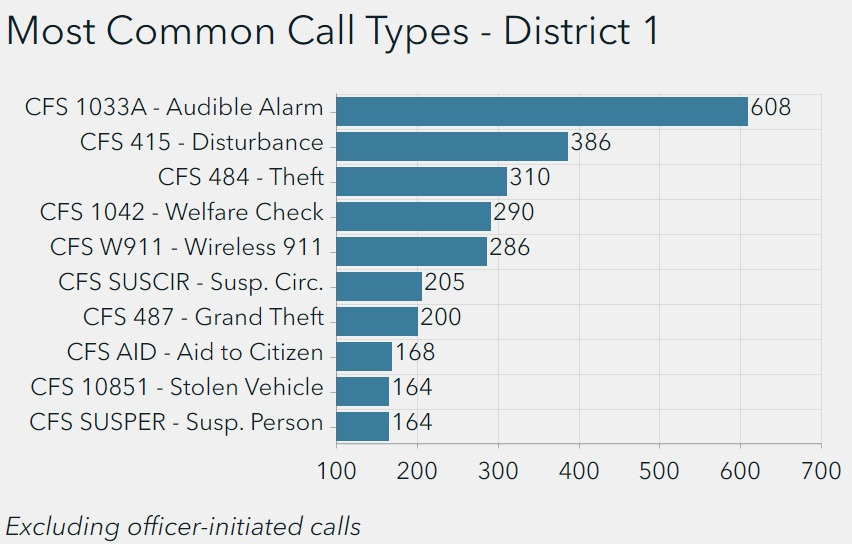 Calls reporting auto burglaries are less common in District 1 in 2023.
Calls for auto burglaries increased citywide, while they decreased in District 1
Calls for ServiceJan. - AUg., 2023
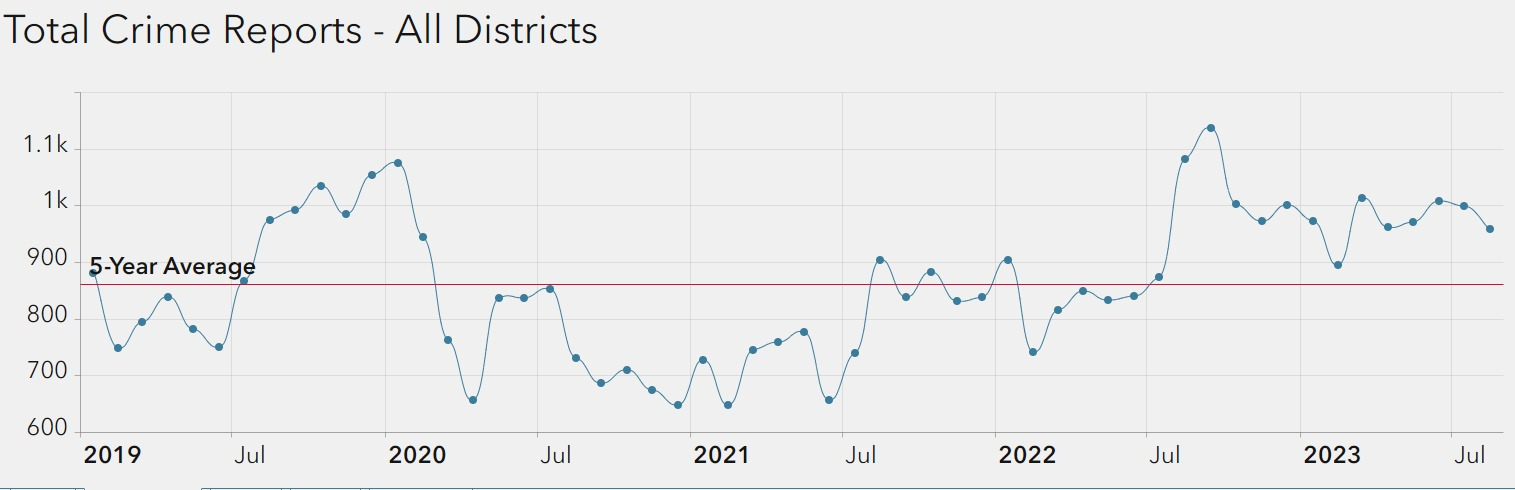 The number of crime reports across the city has rebounded past pre-2020 levels.
'19 averaged 892 crimes per month
YTD averaging 974 (+9% from '19)
Crime Reports2019 – 2023
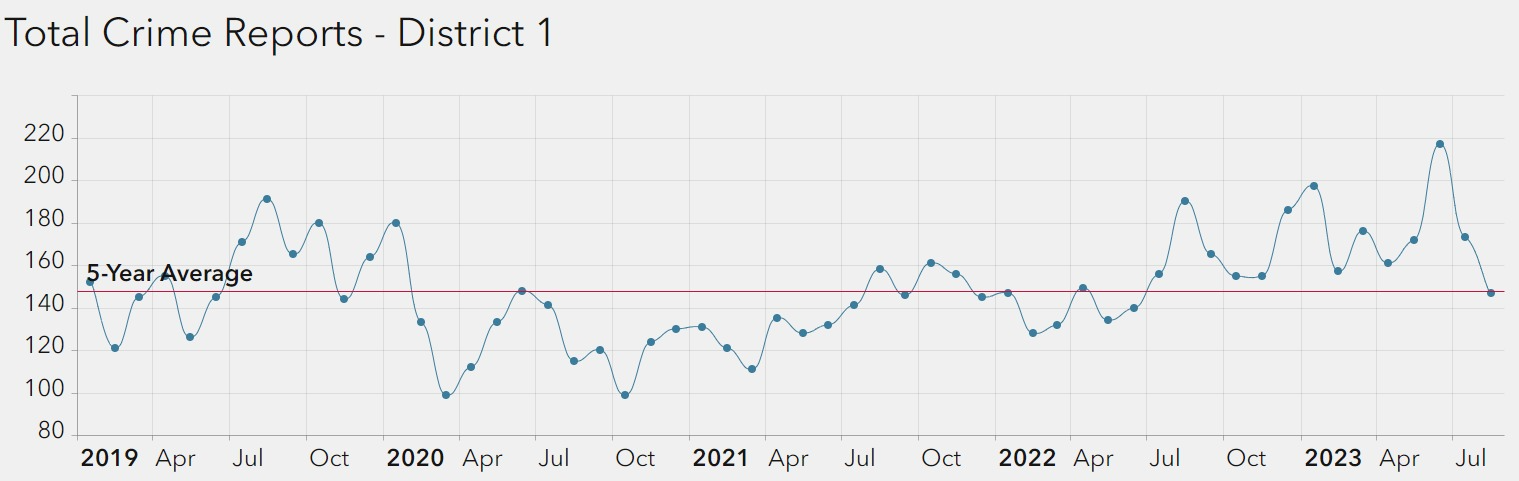 The increase in crime reports has been greater in District 1 than citywide.
'19 averaged 155 crimes per month
YTD averaging 175 (+13% from '19)
Crime Reports2019 – 2023
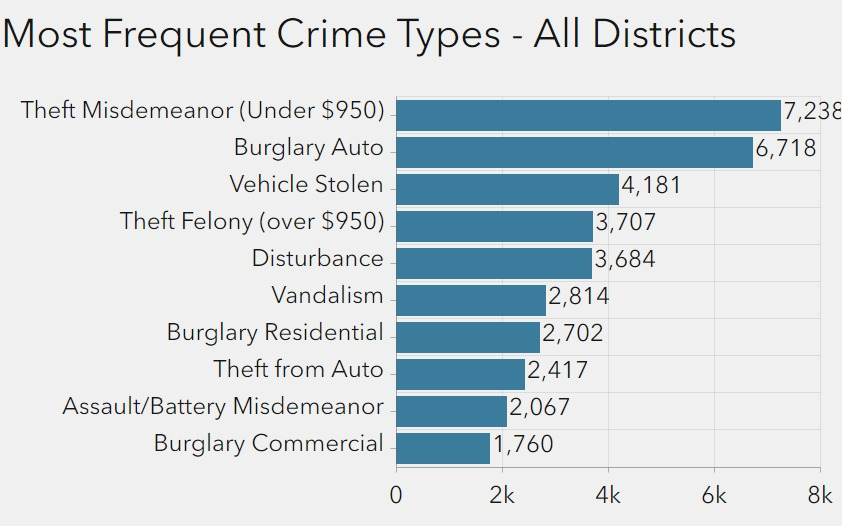 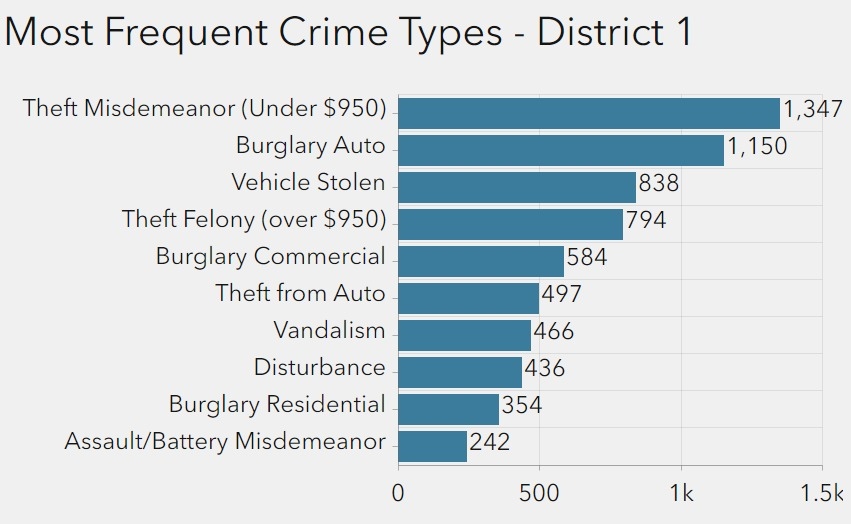 Commercial burglaries have been more common in District 1 than citywide.
Otherwise, crime trends in District 1 mirror citywide trends
Crime Reports2019 - 2023
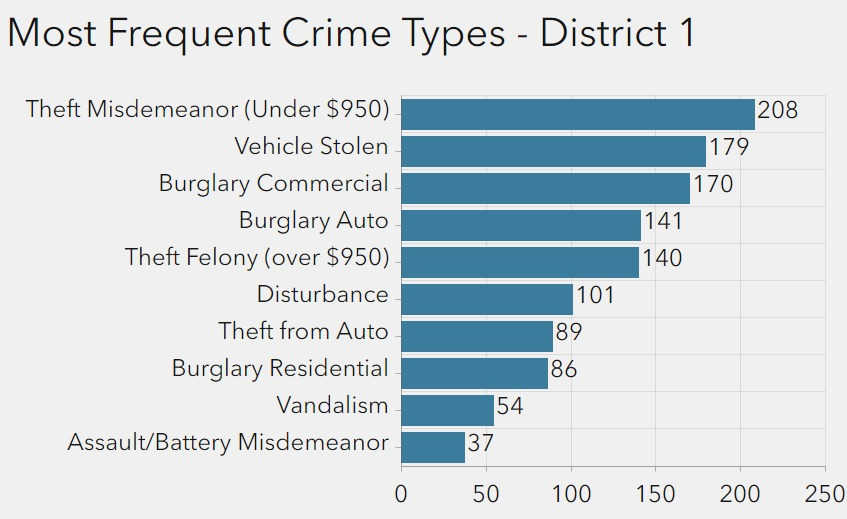 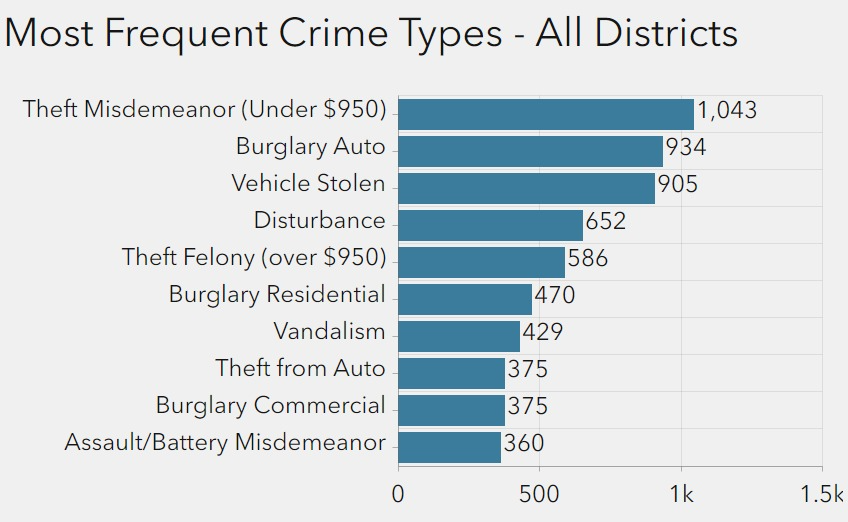 Stolen vehicles have increased citywide and in District 1.
District 1 continues to see a relatively high proportion of commercial burglaries
Crime ReportsJan. - Aug., 2023
Community Resources
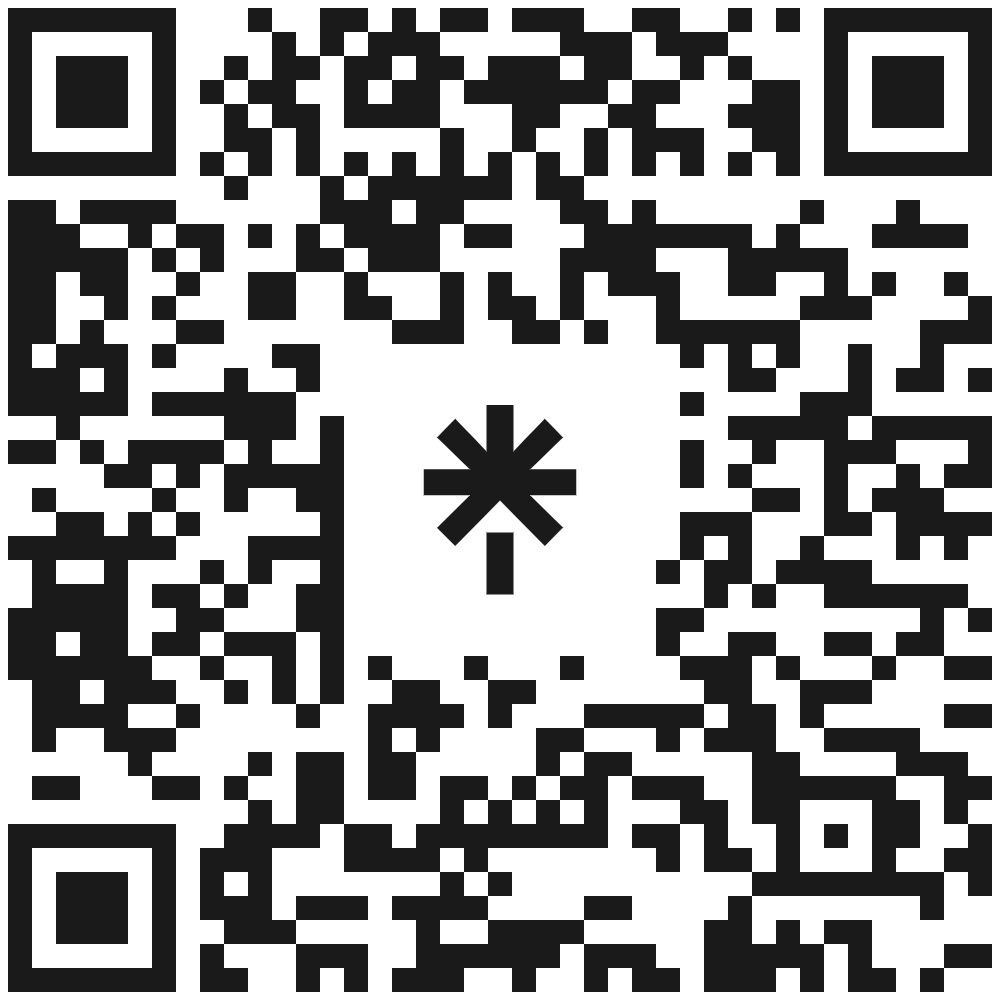 Lt. Matt McGee 
Community Services Bureau(510) 981-5808mmcgee@berkeleyca.govOFc. GEORGE SCHIKORE
Area coordinator(510) 981-5774
GSCHIKORE@BERKELEYCA.GOvArlo MALMBERGStrategic Analysis Team (510) 981-5799amalmberg@berkeleyca.gov
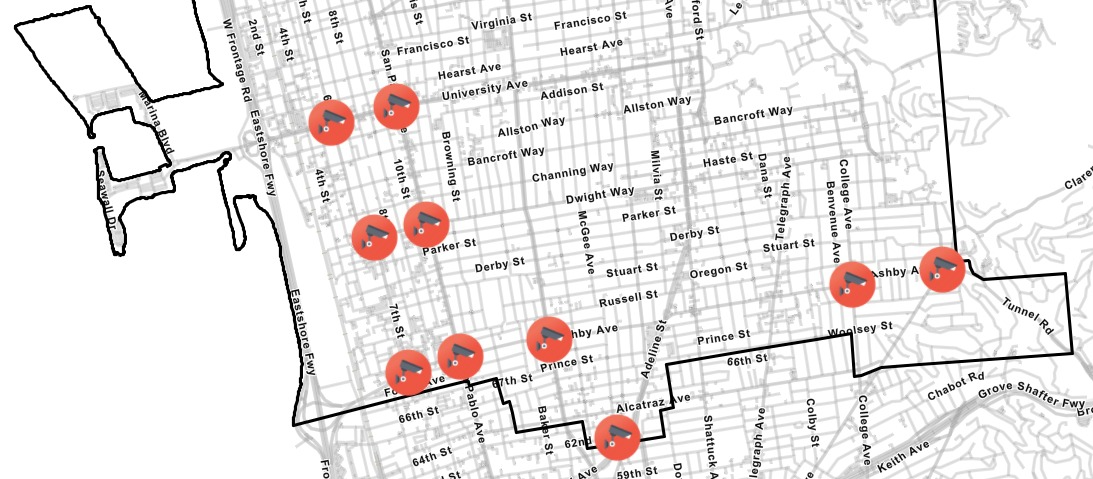 Total of 8 cameras
Installation is underway
Project managed through Public Works
Strong privacy protocols in place
Security Cameras
License Plate Readers
Staffing
Recruitment & Retention